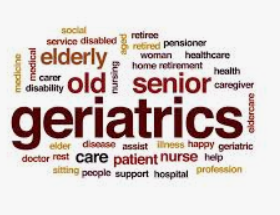 Specifické rysy chorob  Farmakoterapie ve stáří
Geriatrická modifikace klinického obrazu
atypický klinický obraz 
selhávaní nejkřehčejšího orgánu (zejména mozku) při jakékoli zátěži
odlišný klinický obraz s modifikovanou prognózou
specifické geriatrické komplikace (delirantní stavy, rychlý rozvoj imobilizačního syndromu)
odlišná strategie léčby  
kaskádovitý efekt (akutní dekompensuje chronické onemocnění)
2
Klinika interní, geriatrie a praktického lékařství Fakultní nemocnice Brno a Lékařské fakulty Masarykovy univerzity
Co platí u mladších, neplatí u starších pacientů
pokud lékař nemyslí na atypické projevy chorob ve stáří a u geriatrických pacientů vychází ze schémat a zkušeností platných u mladších nemocných, hrozí nepoznání a prodlení 
funkční rezervy geriatrických pacientů jsou omezenější a terapeutická okna jsou kratší
3
Klinika interní, geriatrie a praktického lékařství Fakultní nemocnice Brno a Lékařské fakulty Masarykovy univerzity
Polymorbidita
s věkem narůstá počet chronických chorob
ve věku nad 80 let má 80% pacientů více než jednu chronickou chorobu
choroby se vzájemně ovlivňují častěji negativně
klinický obraz se překrývá či potencuje 
polymorbidita úzce souvisí s polypragmázii
dlouhodobá rekonvalescence a riziko imobilizačního syndromu
4
Klinika interní, geriatrie a praktického lékařství Fakultní nemocnice Brno a Lékařské fakulty Masarykovy univerzity
Oligosymptomatologie
vyjádření jen některých typických příznaků
- peritonitida bez defence musculaire
- pneumonie bez teploty (afebrilní/subfebrilní průběh zánět. onem.)
- cystitida s častým močením, ale bez bolesti
- tachyfibrilace při hypertyreóze
5
Klinika interní, geriatrie a praktického lékařství Fakultní nemocnice Brno a Lékařské fakulty Masarykovy univerzity
Mikrosymptomatologie
nevýznamné klinické příznaky choroby 
uroinfekce se subfebriliemi
infarkt myokardu bez typické stenokardie
chybí pleurální bolest u pleuropneumonie 
floridní vředová choroba s dyspeptickými obtížení, ale bez bolesti
chybí leukocytóza u zánětů
6
Klinika interní, geriatrie a praktického lékařství Fakultní nemocnice Brno a Lékařské fakulty Masarykovy univerzity
Pláče druhý orgán
probíhajícím onemocněním jsou postiženy sekundárně nejkřehčí orgány
- srdeční selhání při nepříliš závažné pneumonii
- zmatenost při sepsi, urosepsi
- stenokardie zvýrazněné při anemii
- TIA při anemii, srdečním selhání, IM
7
Klinika interní, geriatrie a praktického lékařství Fakultní nemocnice Brno a Lékařské fakulty Masarykovy univerzity
Příznak ledovce
zjevná symptomatologie je pouze malou částí toho, co se ve skutečnosti děje
dušnost u IM
zmatenost u srdečního selhání
zmatenost u NPB
zhoršení demence při déletrvající bolesti
8
Klinika interní, geriatrie a praktického lékařství Fakultní nemocnice Brno a Lékařské fakulty Masarykovy univerzity
Funkční a sociální kontext chorob
při nízkém funkčním potenciálu může mít i drobné postižení závažné důsledky  - ztráta soběstačnosti, nutnost ústavní péče, pokles kvality života 

geriatričtí pacienti bývají často považování za nadměrně obtěžující (podle studií hypochondrie ve stáří ubývá)
některé stesky opakovaně prezentované mohou být dány úzkostí z osamělosti
9
Klinika interní, geriatrie a praktického lékařství Fakultní nemocnice Brno a Lékařské fakulty Masarykovy univerzity
Zvláštnosti a úskalí farmakoterapie ve stáří
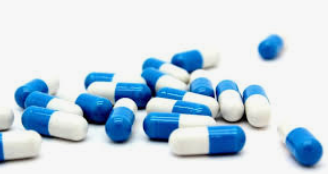 10
Klinika interní, geriatrie a praktického lékařství Fakultní nemocnice Brno a Lékařské fakulty Masarykovy univerzity
Specifika farmakoterapie ve stáří
senioři tvoří 18,8 % české populace, ale spotřebují více než 35 % všech léků
ve věku 60–64 let užívá alespoň 1 lék 83 % osob
ve věku 65–74 let 89 % osob 
nad 75 let užívá léky 91–98 % osob
ambulantní senioři užívají 4–6 léků, hospitalizovaní  5–8 léků denně
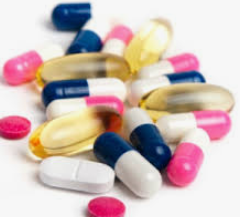 11
Klinika interní, geriatrie a praktického lékařství Fakultní nemocnice Brno a Lékařské fakulty Masarykovy univerzity
Problémové oblasti medikace starších nemocných
farmakokinetika, farmakodynamika
compliance
polymorbidita
polypragmázie
zastoupení léků na trhu
přání nemocného
koordinace léčby
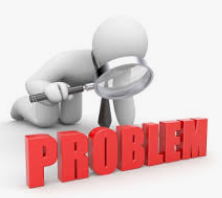 12
Klinika interní, geriatrie a praktického lékařství Fakultní nemocnice Brno a Lékařské fakulty Masarykovy univerzity
Farmakokinetika
vzestup žaludečního pH
snížení motility žaludku
snížené prokrvení GIT
zpomalené vstřebávání (GF klesá o 35% mezi 20. až 90. rokem)
zpomalení nástupu účinku léků podávaných per os
13
Klinika interní, geriatrie a praktického lékařství Fakultní nemocnice Brno a Lékařské fakulty Masarykovy univerzity
Farmakokinetika
zmenšený distribuční objem pro hydrosolubilní látky (podíl vody klesá na 60 % a ve vodě rozpustná léčiva budou mít u starých osob při stejném dávkování vyšší plazmatické koncentrace)
zvětšený distribuční objem pro liposolubilní látky (zvyšuje podíl tukové tkáně, léčiva rozpustná v tucích budou mít plazmatickou koncentraci nižší) 
snížená funkce jater a ledvin
snížená koncentrace albuminu (jen menší část léku se váže na nosič a zvyšuje se volná frakce léčiva v krvi)
14
Klinika interní, geriatrie a praktického lékařství Fakultní nemocnice Brno a Lékařské fakulty Masarykovy univerzity
Farmakokinetika
snížení hmotnosti a perfuze jater
pokles funkce CYP3A4
snížená glukuronidace 
poškození jaterního parenchymu může závažně ovlivnit odbourávání léčiva 
u lidí s renální insuficiencí a s poruchou jaterních funkcí se musí používat redukční schémata při dávkování léčiv
15
Klinika interní, geriatrie a praktického lékařství Fakultní nemocnice Brno a Lékařské fakulty Masarykovy univerzity
Farmakokinetika
snížení průtoku krve ledvinami
pokles glomerulární filtrace 
snížené vylučování léčiv, které jsou eliminovány ledvinami
prodloužení poločas (amiodaron,digoxin, fluoxetin, alprazolam)
nebezpečí toxicity
16
Klinika interní, geriatrie a praktického lékařství Fakultní nemocnice Brno a Lékařské fakulty Masarykovy univerzity
Faktory ovlivňující farmakoterapii ve stáří
stárnutí orgánů
změny ve farmakokinetice/farmakodynamice
polypragmazie s rizikem nežádoucích lékových interakci 
polymorbidita, atypický průběh nemocí
vliv sociálních faktorů (osamělost, chudoba)
omezená soběstačnost (poruchy zraku, zhoršená pohyblivost)
17
Klinika interní, geriatrie a praktického lékařství Fakultní nemocnice Brno a Lékařské fakulty Masarykovy univerzity
Start low, go slow
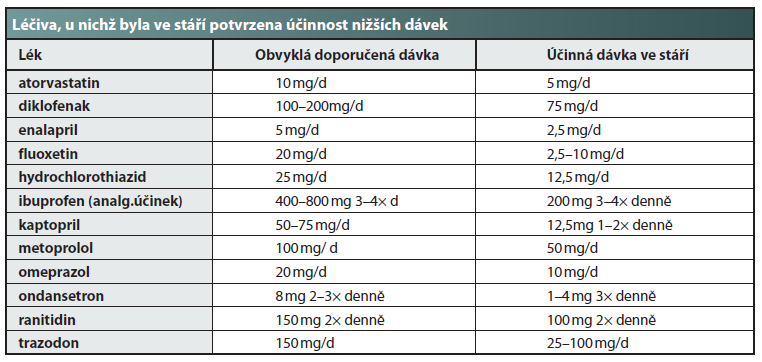 18
Klinika interní, geriatrie a praktického lékařství Fakultní nemocnice Brno a Lékařské fakulty Masarykovy univerzity
Nejčastější problémy u seniorů
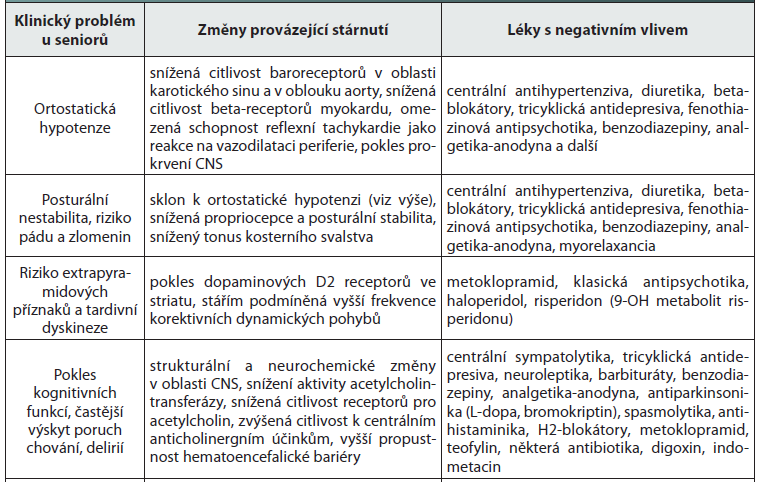 19
Klinika interní, geriatrie a praktického lékařství Fakultní nemocnice Brno a Lékařské fakulty Masarykovy univerzity
Nejčastější problémy u seniorů
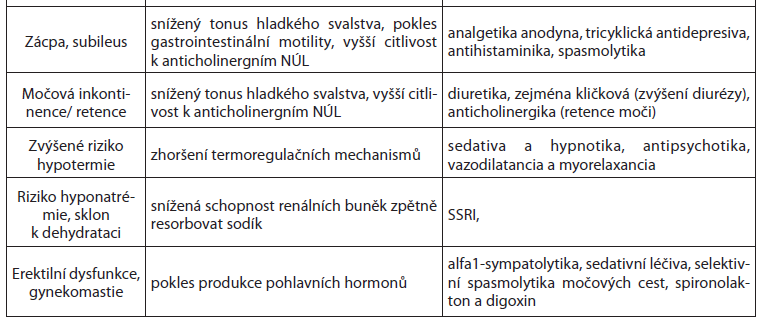 20
Klinika interní, geriatrie a praktického lékařství Fakultní nemocnice Brno a Lékařské fakulty Masarykovy univerzity
Interakce lék - nemoc ve stáří
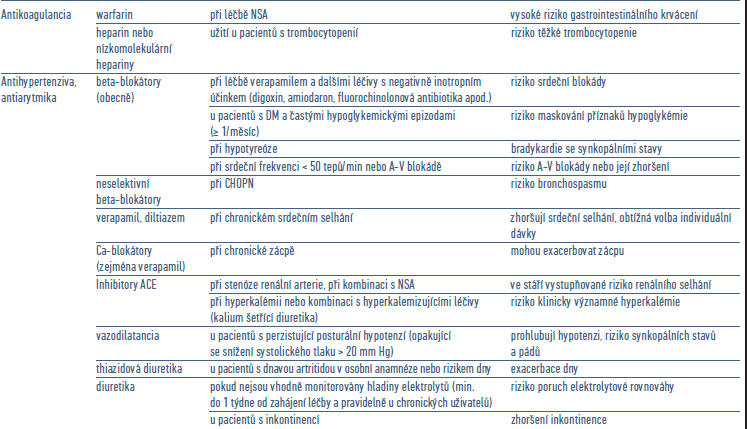 21
Klinika interní, geriatrie a praktického lékařství Fakultní nemocnice Brno a Lékařské fakulty Masarykovy univerzity
Interakce lék - nemoc ve stáří
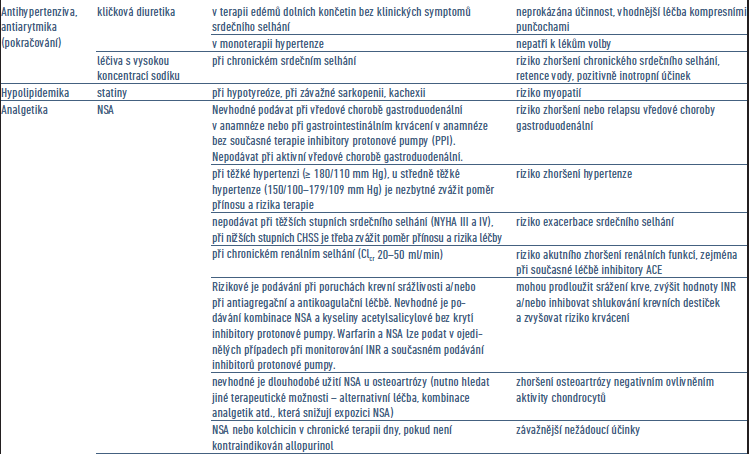 22
Klinika interní, geriatrie a praktického lékařství Fakultní nemocnice Brno a Lékařské fakulty Masarykovy univerzity
Interakce lék - nemoc ve stáří
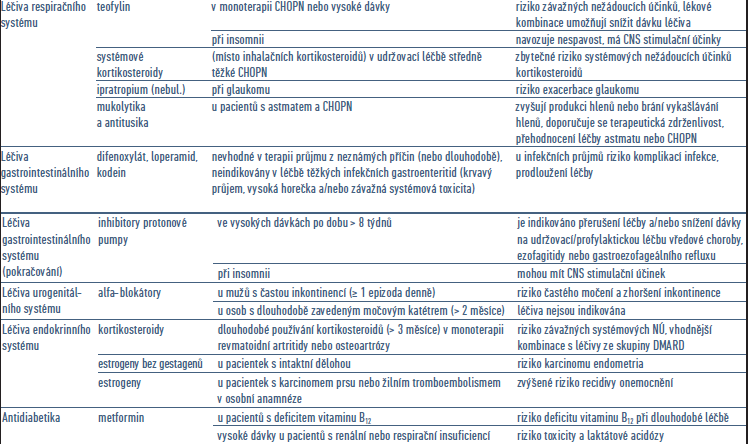 23
Klinika interní, geriatrie a praktického lékařství Fakultní nemocnice Brno a Lékařské fakulty Masarykovy univerzity
START Kritéria
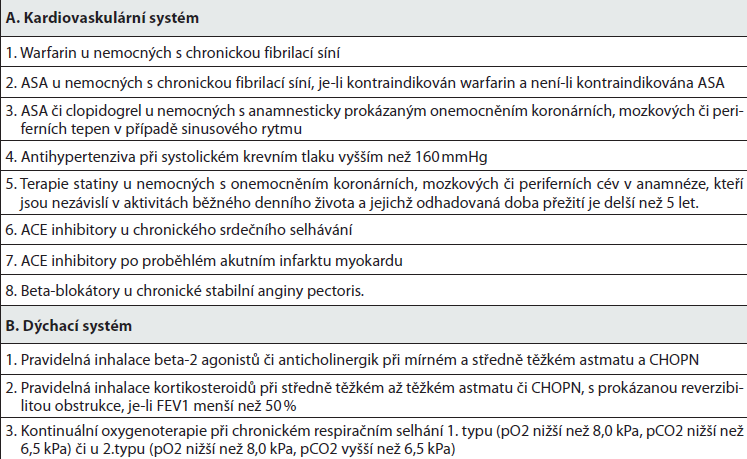 24
Klinika interní, geriatrie a praktického lékařství Fakultní nemocnice Brno a Lékařské fakulty Masarykovy univerzity
START Kritéria
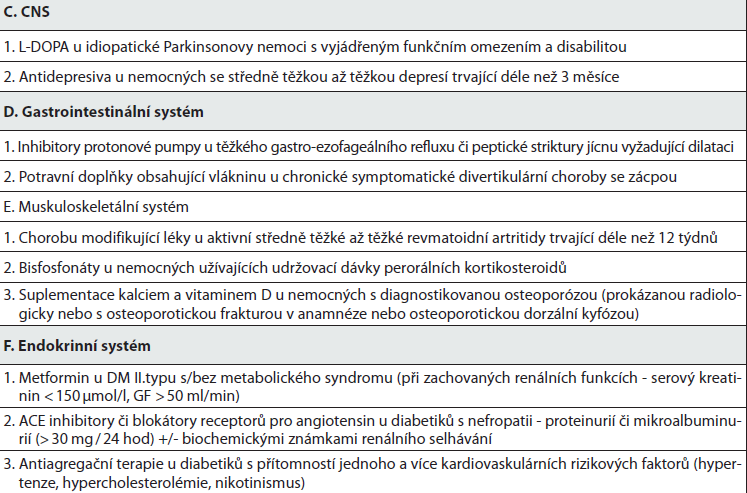 25
Klinika interní, geriatrie a praktického lékařství Fakultní nemocnice Brno a Lékařské fakulty Masarykovy univerzity
Compliance a její změny ve stáří
nepřímá závislost compliance na počtu užívaných léků 
5 léků přesně užívá 33-44%, 10 léků jen 10-20%
vliv příbuzných a pečovatelů
vliv ceny léku
uživatelský komfort
vzhled léku
znění příbalového letáku
26
Klinika interní, geriatrie a praktického lékařství Fakultní nemocnice Brno a Lékařské fakulty Masarykovy univerzity
Polypragmázie
podávání více léčiv v rizikové kombinaci nebo bez jasné 
v běžné praxi současné užívání 6 a více léků se systémovou dostupností
zvýšené riziko lékových interakcí
řešit kvalitu života
respektování doporučení odborných společností
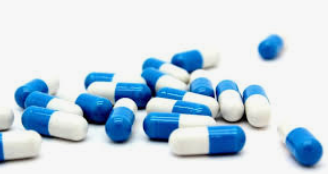 27
Klinika interní, geriatrie a praktického lékařství Fakultní nemocnice Brno a Lékařské fakulty Masarykovy univerzity
Desatero pro preskripci u starších nemocných
1. Definovat zásadní problémy nemocného
2. Definovat léčebné cíle
3. Zvážit terapeutické alternativy včetně edukace a nefarmakologických metod
4. Zvážit rizikovost nemocného, případně zda užívá rizikový lék
5. Určit optimální dávkování  “start low go slow”
28
Klinika interní, geriatrie a praktického lékařství Fakultní nemocnice Brno a Lékařské fakulty Masarykovy univerzity
Desatero pro preskripci u starších nemocných
6. Zvolit co nejjednodušší dávkovací schema
7. Zvážit nebezpečí kumulace u retardovaných léků
8. Připravit nemocnému tabulku s doporučenými léky a přezkoušet nemocného, zda rozumí
9. Optat se nemocného, zda užívá nějaké další léky kromě předepsaných
10. Při opakovaných návštěvách uvážit, zda je možno léčbu některým z léků ukončit
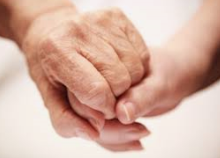 29
Klinika interní, geriatrie a praktického lékařství Fakultní nemocnice Brno a Lékařské fakulty Masarykovy univerzity
IMOBILIZAČNÍ SYNDROM
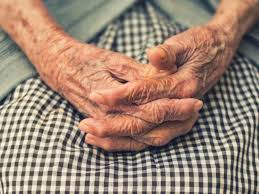 30
Klinika interní, geriatrie a praktického lékařství Fakultní nemocnice Brno a Lékařské fakulty Masarykovy univerzity
HYPOKINETICKÝ SYNDROM
DEFINICE:
souhrn negativních projevů a důsledků nedostatečné pohybové aktivity

SENIORSKÁ DEKONDICE
IMOBILIZAČNÍ SYNDROM
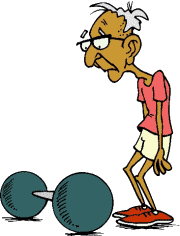 31
Klinika interní, geriatrie a praktického lékařství Fakultní nemocnice Brno a Lékařské fakulty Masarykovy univerzity
SENIORSKÁ DEKONDICE
prudký pokles zdatnosti seniora vedoucí k významnému poklesu kvality života a k neschopnosti vykonávat aktivity:
o které má zájem 
které považuje za významné, nepostradatelné 
soběstačnosti v běžných denních činnostech
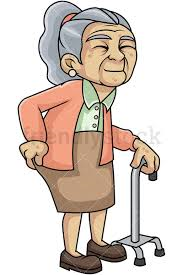 32
Klinika interní, geriatrie a praktického lékařství Fakultní nemocnice Brno a Lékařské fakulty Masarykovy univerzity
SENIORSKÁ DEKONDICE
VYVOLÁVAJÍCÍ FAKTORY:
setrvale nízká pohybová aktivita
akutní onemocnění, úraz, operace s akcentací hypokineze a delším upoutáním na lůžko

Dekondice nastupuje tím rychleji, čím nižší byla zdatnost před aktuální epizodou – hranice 2 týdny
33
Klinika interní, geriatrie a praktického lékařství Fakultní nemocnice Brno a Lékařské fakulty Masarykovy univerzity
SENIORSKÁ DEKONDICE
možné iatrogenní poškození: „zatím se šetřete“; „počkejte, až zesílíte“
únava a dušnost - považovány za projevy choroby, nikoli za dekondici
svalová slabost - považována za závrať

Nedostatek pohybové aktivity vede k poruše adaptability
34
Klinika interní, geriatrie a praktického lékařství Fakultní nemocnice Brno a Lékařské fakulty Masarykovy univerzity
DŮSLEDKY DEKONDICE
omezování pohybových aktivit
pokles kvality života
zhoršování soběstačnosti zvláště v IADL
v extrému až UPOUTÁNÍ NA LŮŽKO
POTENCIACE: 
malnutricí
depresí
tlumivými psychofarmaky
35
Klinika interní, geriatrie a praktického lékařství Fakultní nemocnice Brno a Lékařské fakulty Masarykovy univerzity
PATOFYZIOLOGIE DEKONDICE
obdoba detréninku sportovců  
může být umocněná: 
projevy přidružených chorob
poruchou pohybové koordinace  
dysregulací krevního oběhu 
    - ortostatické hypotenze 
    - chronotropní insuficience myokardu
léky s negativně chronotropním účinkem (digitalis, betablokátory)
36
Klinika interní, geriatrie a praktického lékařství Fakultní nemocnice Brno a Lékařské fakulty Masarykovy univerzity
EFEKT DETRÉNINGU
pokles maximální spotřeby kyslíku (VO2max) 
pokles krevního objemu
méně účinný vzestup srdeční frekvence při maximální zátěži
37
Klinika interní, geriatrie a praktického lékařství Fakultní nemocnice Brno a Lékařské fakulty Masarykovy univerzity
DETRÉNING – METABOLICKÉ AJ. EFEKTY
klesá aktivita lipázy
klesá hladina glykogenu i citlivost k inzulinu
ve svalech klesá aktivita oxidativních enzymů
stoupají hladiny katecholaminů 
	- po 12 týdnech inaktivity mohou být zodpovědné za rozkolísání krevního tlaku i za pocity palpitací
38
Klinika interní, geriatrie a praktického lékařství Fakultní nemocnice Brno a Lékařské fakulty Masarykovy univerzity
PREVENCE DEKONDICE
zkrácení imobilizace na lůžku
zachování adaptační úrovně během hospitalizace
nutná diff dg slabosti, závratí, palpitací, kolísání TF a TK
rekondiční program
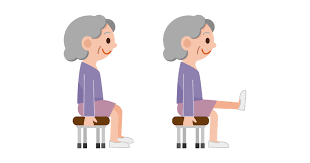 39
Klinika interní, geriatrie a praktického lékařství Fakultní nemocnice Brno a Lékařské fakulty Masarykovy univerzity
IMOBILIZAČNÍ SYNDROM
soubor negativních důsledků a projevů dlouhodobého podstatného omezení pohybové aktivity, především ve smyslu upoutání na lůžko 
postihuje seniory 
s omezenou adaptační kapacitou
s poruchou regulačních mechanizmů, např. ortostatických
s významnou multimorbiditou  

rozvoj negativních důsledků pobytu na lůžku je velmi rychlý a probíhá 
v desítkách hodin
40
Klinika interní, geriatrie a praktického lékařství Fakultní nemocnice Brno a Lékařské fakulty Masarykovy univerzity
SOUČÁSTI IMOBILIZAČNÍHO SYNDROMU
porucha ortostatické, posturální regulace s rozvojem ortostatické hypotenze
ORTOSTATICKÝ SYNDROM
oblenění krevního oběhu – riziko TEN 
dekondice a přestavba oběhového systému POKLES VO2max
hypoventilace plicní, často provázená stagnací hlenu - riziko 
        vzniku PNEUMONIE
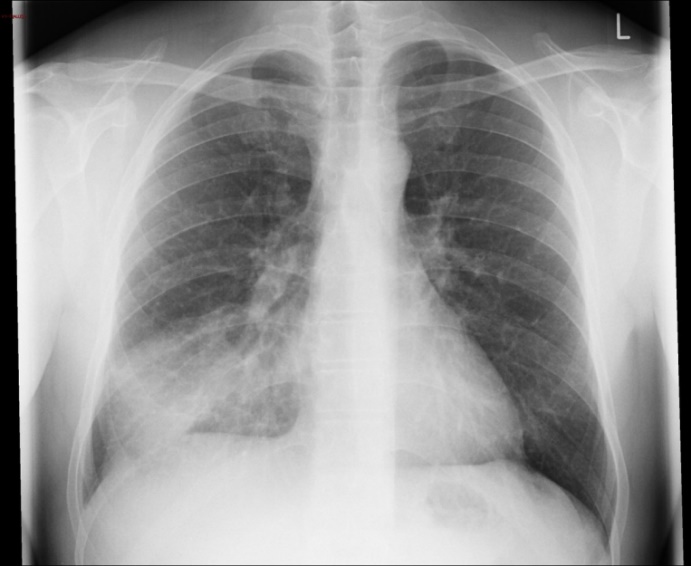 41
Klinika interní, geriatrie a praktického lékařství Fakultní nemocnice Brno a Lékařské fakulty Masarykovy univerzity
SOUČÁSTI IMOBILIZAČNÍHO SYNDROMU
vznikají DEKUBITY
SVALOVÁ ATROFIE s poklesem svalové síly
vznik flekčních KONTRAKTUR
zhoršení pohybové koordinace při chůzi
dekalcinace skeletu, rozvoj OSTEOPORÓZY
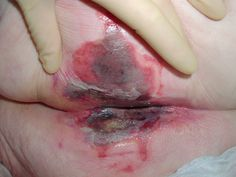 42
Klinika interní, geriatrie a praktického lékařství Fakultní nemocnice Brno a Lékařské fakulty Masarykovy univerzity
SOUČÁSTI IMOBILIZAČNÍHO SYNDROMU
OBSTIPACE a/nebo INKONTINENCE STOLICE
poruchy MIKCE
psychické poruchy, především DEPRESE A DEPRIVACE
DEHYDRATACE
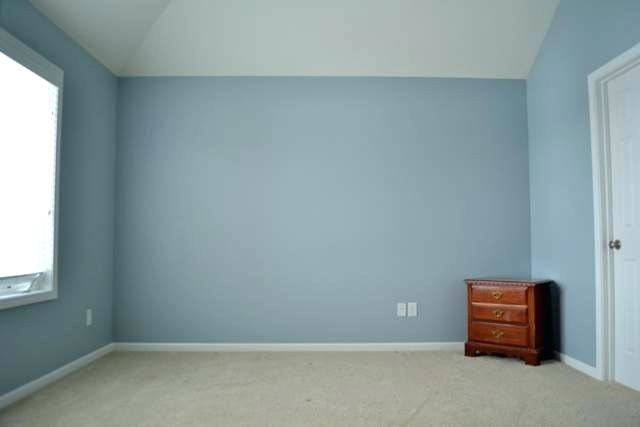 43
Klinika interní, geriatrie a praktického lékařství Fakultní nemocnice Brno a Lékařské fakulty Masarykovy univerzity
ORTOSTATICKÁ HYPOTENZE
RF: dehydratace, hypovolémie
	terapie antihypertenzivy
	podávání tlumivých léků
prevence
POSAZOVÁNÍ (nohy z lůžka) a POSTAVOVÁNÍ nemocných opakovaně 
    během dne
IZOMETRIE - stah hýžďového svalstva a rukou (zaťaté pěsti)
aktivně pátráme po závratích a palpitacích pociťovaných při postavení
měříme TK vleže, vsedě, případně po postavení
44
Klinika interní, geriatrie a praktického lékařství Fakultní nemocnice Brno a Lékařské fakulty Masarykovy univerzity
RIZIKOVÉ FAKTORY TEN
oblenění krevního oběhu
věk
vyplavení tkáňových faktorů při operacích (zvláště ortopedických, gynekologických, urologických)
přítomnost maligního onemocnění
závažná kardiální insuficience
polyglobulie
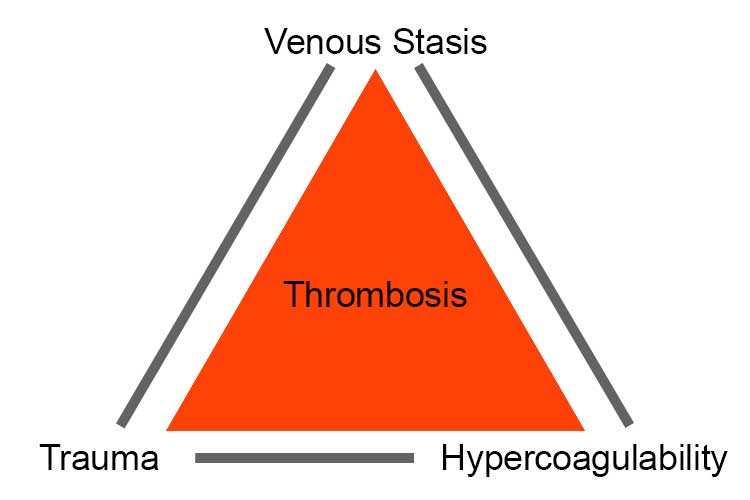 45
Klinika interní, geriatrie a praktického lékařství Fakultní nemocnice Brno a Lékařské fakulty Masarykovy univerzity
PREVENCE TEN
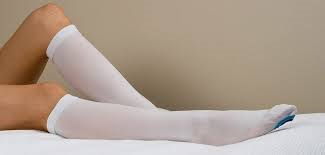 časná mobilizace po operaci
opakované postavování a procházení 
aktivní cvičení dolními končetinami na lůžku (vč. šlapadel)
pasivní cvičení (opakovaně během dne)
bandážování dolních končetin
aplikace LMWH
každodenní pátrání po klinických známkách flebotrombózy u ležících nemocných
46
Klinika interní, geriatrie a praktického lékařství Fakultní nemocnice Brno a Lékařské fakulty Masarykovy univerzity
FLEBOTROMBÓZA / TEN
vznik po 3. dnu imobilizace
při nepohyblivých končetinách (zlomeniny, ikty) - v 60 % případů
u geriatrických pacientů bez prevence je 10. den na lůžku rozvinuta v 80 %
47
Klinika interní, geriatrie a praktického lékařství Fakultní nemocnice Brno a Lékařské fakulty Masarykovy univerzity
PŘESTAVBA CIRKULACE
klesá srdeční volum
klesá srdeční výdej 
klesá maximální aerobní kapacita (VO2max) 
vyrovnává se distribuce krve do horní a dolní poloviny těla
snižuje se sekrece ADH a aldosteronu
navození vodní a solné diurézy se vznikem hypovolemie
48
Klinika interní, geriatrie a praktického lékařství Fakultní nemocnice Brno a Lékařské fakulty Masarykovy univerzity
HYPOVENTILACE
atelektázy
hyperémické okrsky
stagnace hlenu → riziko pneumonie
alterace psychického stavu – delirium vs apatie
tachykardie
subfebrilie
celkové zhoršení stavu
49
Klinika interní, geriatrie a praktického lékařství Fakultní nemocnice Brno a Lékařské fakulty Masarykovy univerzity
PREVENCE HYPOVENTILACE
polohování
důsledná dechová rehabilitace
podpora odkašlávání – polohování, expektorancia
hydratace – základní expektorans

nejvíce rizikoví jsou nemocní s CHOPN  a nemocní po endotracheální intubaci
50
Klinika interní, geriatrie a praktického lékařství Fakultní nemocnice Brno a Lékařské fakulty Masarykovy univerzity
SVALOVÁ ATROFIE
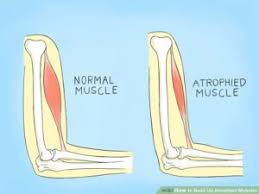 za 4-6 týdnů klesá svalová síla o 6-40%
nejvíce postiženy svaly DKK – m. quadriceps
svaly pažní trpí méně
snížení kapilarizace vede ke zvýšené lokální svalové únavě
51
Klinika interní, geriatrie a praktického lékařství Fakultní nemocnice Brno a Lékařské fakulty Masarykovy univerzity
OSTEOPORÓZA
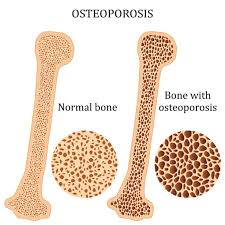 imobilizace znamená absenci tahu svalových úponů – osteoklasty jsou v převaze
během prvního týdne ztráty 10g Ca
ve 12. týdnu nejvyšší riziko lithiázy
ztráta kostní hmoty v DKK a v plegických končetinách (hemiosteoporóza)
52
Klinika interní, geriatrie a praktického lékařství Fakultní nemocnice Brno a Lékařské fakulty Masarykovy univerzity
PREVENCE OSTEOPORÓZY
podávání vit. D a Ca
po zlomeninách susp. osteoporotických bisfosfonáty
posazování, postavování, cvičení
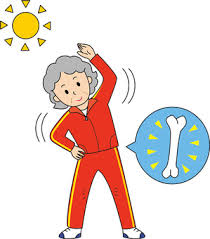 53
Klinika interní, geriatrie a praktického lékařství Fakultní nemocnice Brno a Lékařské fakulty Masarykovy univerzity
FLEKČNÍ KONTRAKTURY
zaujímání stereotypní polohy s flektovanými koleny a lokty
ubývání pohybové spontaneity
dlouhodobé sezení v křesle
svalové dysbalance – převaha flexorů nad extenzory

 vznik flekčních kontraktur
54
Klinika interní, geriatrie a praktického lékařství Fakultní nemocnice Brno a Lékařské fakulty Masarykovy univerzity
PORUCHA SVALOVÉ KOORDINACE A CHŮZE
M. Parkinson  
svalová slabost 
porucha propriocepce

Demence
apraxie korového původu
55
Klinika interní, geriatrie a praktického lékařství Fakultní nemocnice Brno a Lékařské fakulty Masarykovy univerzity
PREVENCE
REEDUKACE CHŮZE
udržení svalové síly, výživy
nohy při sezení pevně opřené o zem nebo stupínek
prošlapávání podlahy
přešlapování ze zvedáním chodidla nad podložku
56
Klinika interní, geriatrie a praktického lékařství Fakultní nemocnice Brno a Lékařské fakulty Masarykovy univerzity
DEHYDRATACE
nejzávažnější riziko imobilizovaných nemocných
potencováno kognitivní poruchou, poruchou vědomí
CHYBÍ POCIT ŽÍZNĚ
chybí zvýšení příjmu po deprivaci tekutin
hyperosmolalita snižuje citlivost baroreceptorů
příznaky – horšení psychiky, oligurie, tachykardie, hypotenze, pokles hmotnosti
57
Klinika interní, geriatrie a praktického lékařství Fakultní nemocnice Brno a Lékařské fakulty Masarykovy univerzity
PREVENCE
aktivní pobízení k příjmu tekutin 1500ml denně
vedení záznamů o bilanci
aktivní sledování příznaků dehydratace
savičky
uzavřené nádoby pro pití v lůžku
při bezvědomí NGS raději než infuze
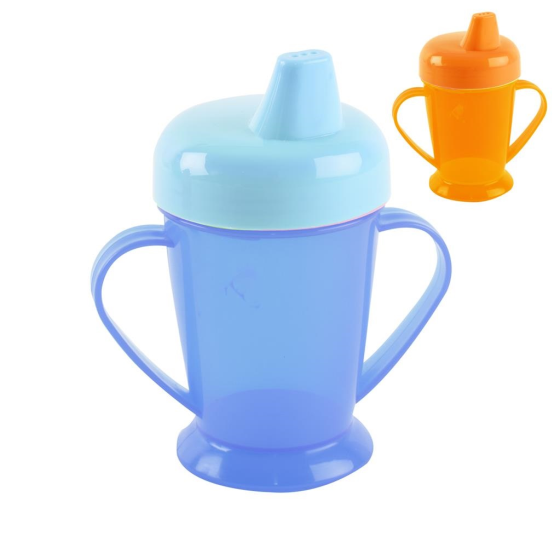 58
Klinika interní, geriatrie a praktického lékařství Fakultní nemocnice Brno a Lékařské fakulty Masarykovy univerzity
MALNUTRICE
dlouhodobě selekce stravy – rohlík a čaj
zvláště při kvalitativních a kvantitativních poruchách vědomí
poruchy hybnosti
nevšímavost personálu – odnáší nedotčené porce
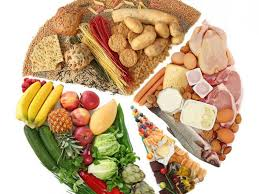 59
Klinika interní, geriatrie a praktického lékařství Fakultní nemocnice Brno a Lékařské fakulty Masarykovy univerzity
PREVENCE
sledování příjmu potravy, záznam
sledování hladin albuminu, prealbuminu, cholinesterázy
měření objemu končetin – paže, stehna
sledování ketonurie
60
Klinika interní, geriatrie a praktického lékařství Fakultní nemocnice Brno a Lékařské fakulty Masarykovy univerzity
PORUCHY VYMĚŠOVÁNÍ
zpomalení střevní pasáže
OBSTIPACE, pseudoprůjmy – obtékání skybal

poruchy mikce
RETENCE moči u mužů – neklid u dementních
uroinfekty, urosepse
61
Klinika interní, geriatrie a praktického lékařství Fakultní nemocnice Brno a Lékařské fakulty Masarykovy univerzity
PSYCHICKÉ ZMĚNY
deprivace – alespoň výhled z okna
deprese
apatie
tendence k pohodlnosti
pocity osamělosti
62
Klinika interní, geriatrie a praktického lékařství Fakultní nemocnice Brno a Lékařské fakulty Masarykovy univerzity
PREVENCE
vysazování do křesla
postavování
vyvážení k oknu, na chodbu, na zahradu
komunikace, stimulace
ergoterapeutické aktivity
63
Klinika interní, geriatrie a praktického lékařství Fakultní nemocnice Brno a Lékařské fakulty Masarykovy univerzity
Děkuji za pozornost!
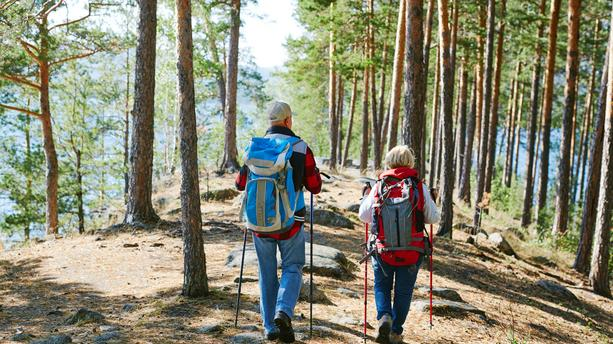 64
Klinika interní, geriatrie a praktického lékařství Fakultní nemocnice Brno a Lékařské fakulty Masarykovy univerzity